2007-2011 American Community Survey (ACS) County-to-County Migration Flows Products
The U.S. Census Bureau is releasing new data and tools that allow users to examine migration patterns of people.  

Products consist of two main components:

County-to-County Migration Flows Package
Excel and text tables – includes additional estimates and margins of error (MOE) for analysis
Census Flows Mapper
Users can look at migration patterns at  national and regional scales across many different population characteristics for counties of interest
Tutorial illustrates how to use inbound, outbound, and net migration for analysis
County-to-County Migration Flows 

Contents and Guide to Calculating Rates
Let’s first take a look at the County-to-County Flows tables
The County-to-County tables contain:
FIPS Codes for both origination and destination counties
Code for breakdown of characteristics (values are listed in table footnotes)
Name of the destination county (current residence)
Summary statistics and MOE for the destination county
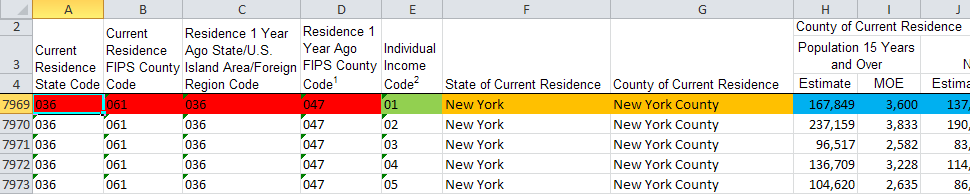 [Speaker Notes: Note that individual income is the income a person makes the previous 12 months to when they are surveyed.  It does not show income strictly before or after the move.]
The County-to-County tables contain:
Name of the origin county (previous residence)
Summary statistics and MOE for the origin county (previous residence)
The estimate and MOE for the flow from the origination county to the destination county
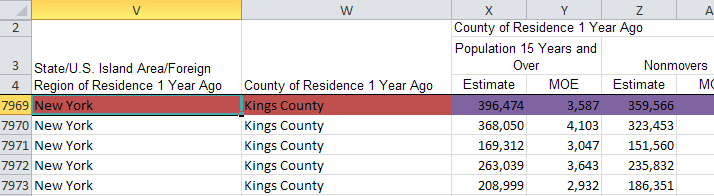 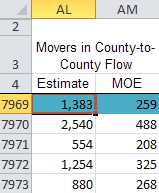 Individual income and educational attainment for county flows are published in American Factfinder.
(www.factfinder2.census.gov)
There are detailed tables based on destination county (current residence)
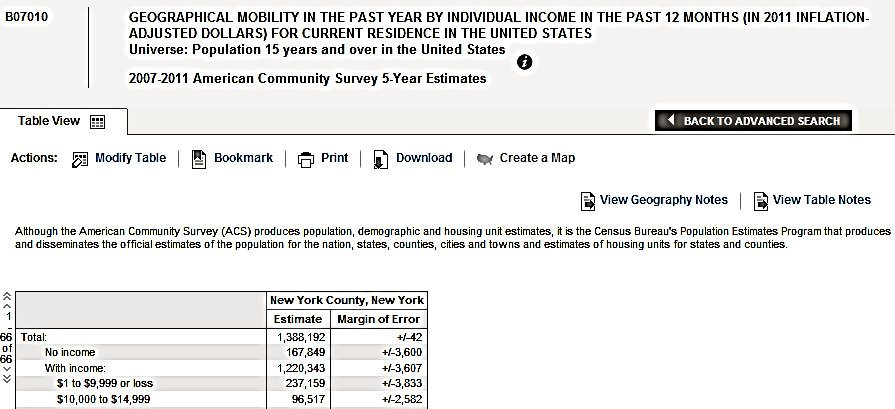 …and ones based on origination county (previous residence) .
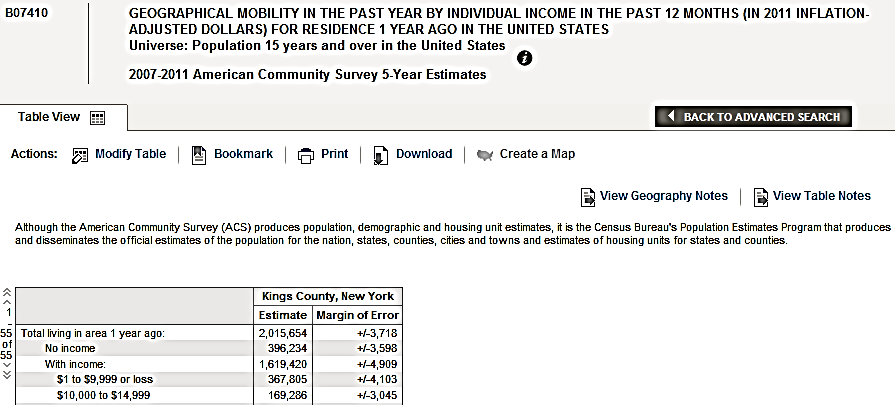 Only County-to-County Flows tables connect origin and destination.
Household income crossed by migration and the summary statistics are unique to this product and are not available on American FactFinder.
Using the supplemental statistics, in- and out- migration rates can be calculated.
Intercounty Migration Rates for Counties in New York City by Selected Individual Income Levels
Source:  U.S. Census Bureau, 2007-2011 American Community Survey
The table above shows that for ever 100 persons in Bronx County that have an individual income of $1 to $9,999 or loss, 4.8 of them moved from a different county and another 5.3 moved out of Bronx County.
Census Flows Mapper version 1.1User Tutorial and Examples
Version 1.1 has 3 New Characteristics Based on the 2007-2011 5-yr ACS Data
Household Income
		Less than $10,000
		$15,000 - $24,999
		$25,000 - $34,999
		$35,000 - $49,999
		$50,000 - $99,999
		$100,000 - $149,999
		$150,000 or more
Educational Attainment
		Less than high school graduate
		High school graduate
		Some college
		Bachelor’s degree
		Graduate or professional degree

Personal Income
		Less than $9,999 or loss
		$10,000 - $14,999
		$15,000 - $24,999
		$25,000 - $34,999
		$35,000 - $49,999
		$50,000 - $64,999
		$65,000 - $74,999
		$75,000 or more
Tutorial Examples Using the 2007-2011 Characteristics
1.  Educational Attainment 
		Category: Graduate and Professional Degrees		Geography: Middlesex County, MA

2.  Individual Income		Category: $75,000 or more		Geography: New York County, NY

3.  Household Income		Category: $150,000 or more		Geography: Los Angeles County, CA
First, let’s look atEducational Attainment
Example:  Middlesex County, MAA National View of net Migration Flows for those with Graduate or Professional Degrees into and out from Middlesex County, MA.
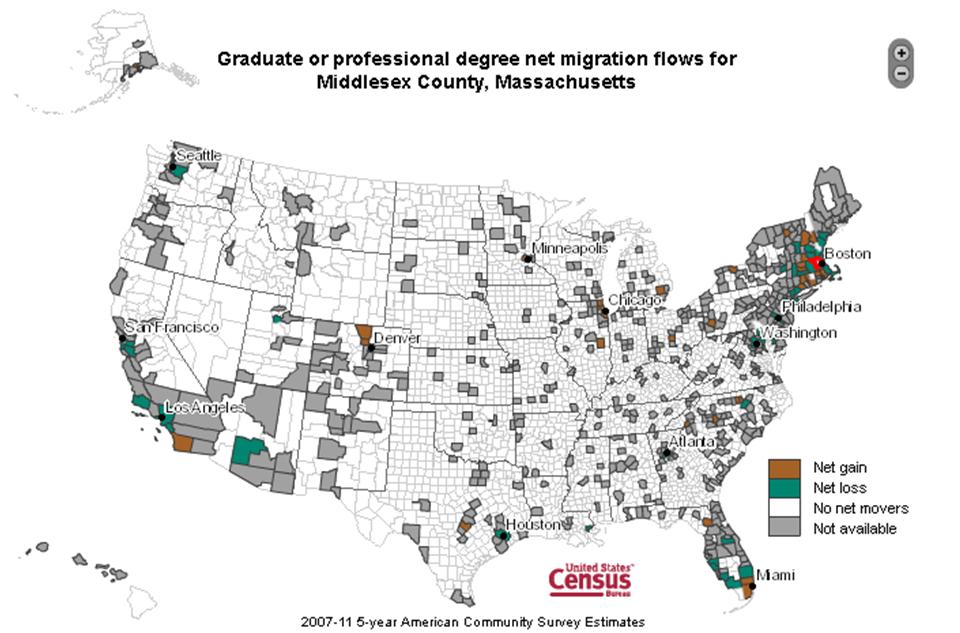 Among Largest Domestic Migration with Graduate or Professional Degrees (population 25 Years and Over)
Inbound
Outbound
Source:  American FactFinder and County-to-County Table Package, 2007-2011 5-yr ACS
Migrants 25 years and over with graduate or professional degrees were moving into and out of Middlesex County, MA.  Among the largest inflows were those from neighboring counties and New York County, NY.  In fact, 21.3 percent of the inbound flow of people with graduate or professional degrees was from Suffolk County, MA.
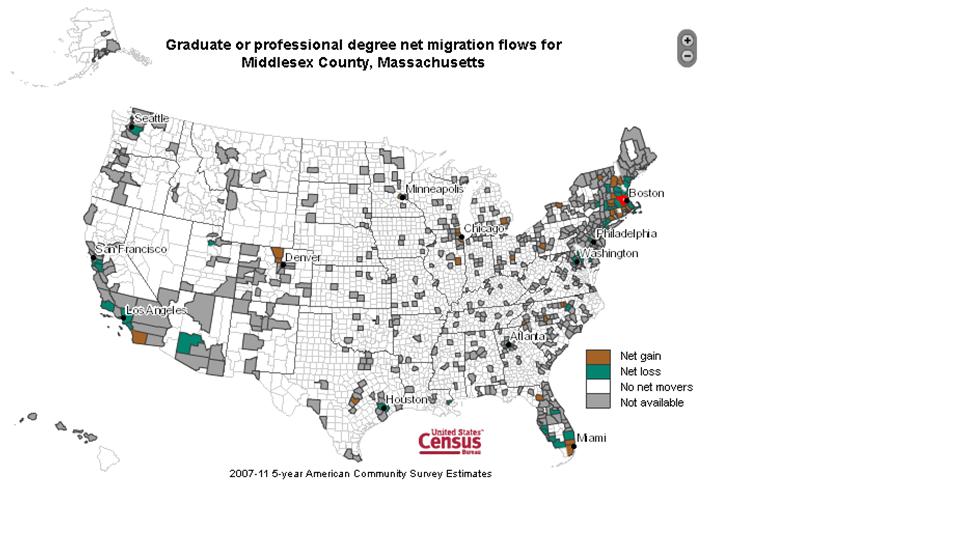 Why does my 
map have so 
much gray?
The ACS uses various 
disclosure avoidance measures 
for county-to-county migration 
estimates.
Only information is displayed by the selected characteristic if at least 3 people in different households or individuals in group quarters in sample for the characteristic universe.  Otherwise, the county is gray in the Flows Mapper.
Example:  Middlesex County, MAA Regional View of Net Migration Flows for those with Graduate or Professional Degrees comparing Middlesex County, MA to Suffolk County, MA
Middlesex County, MA
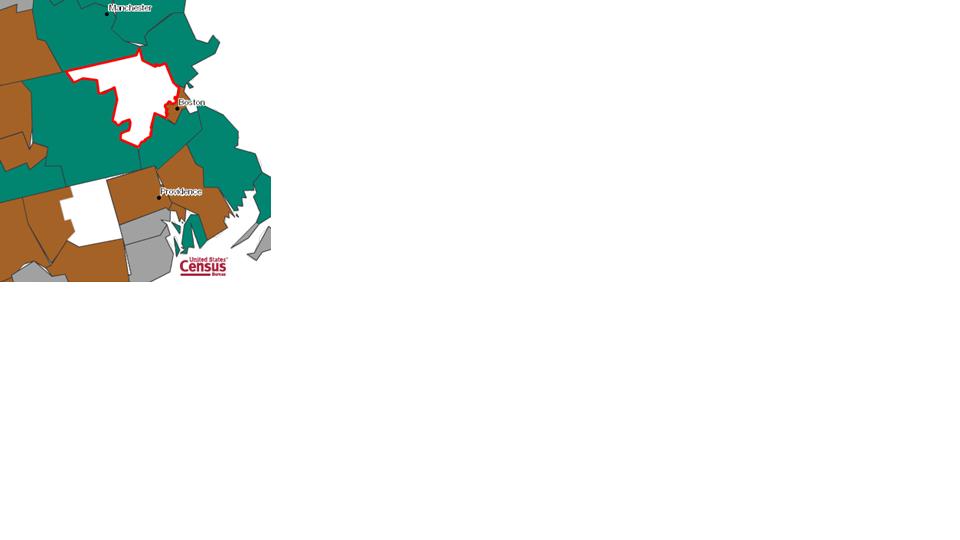 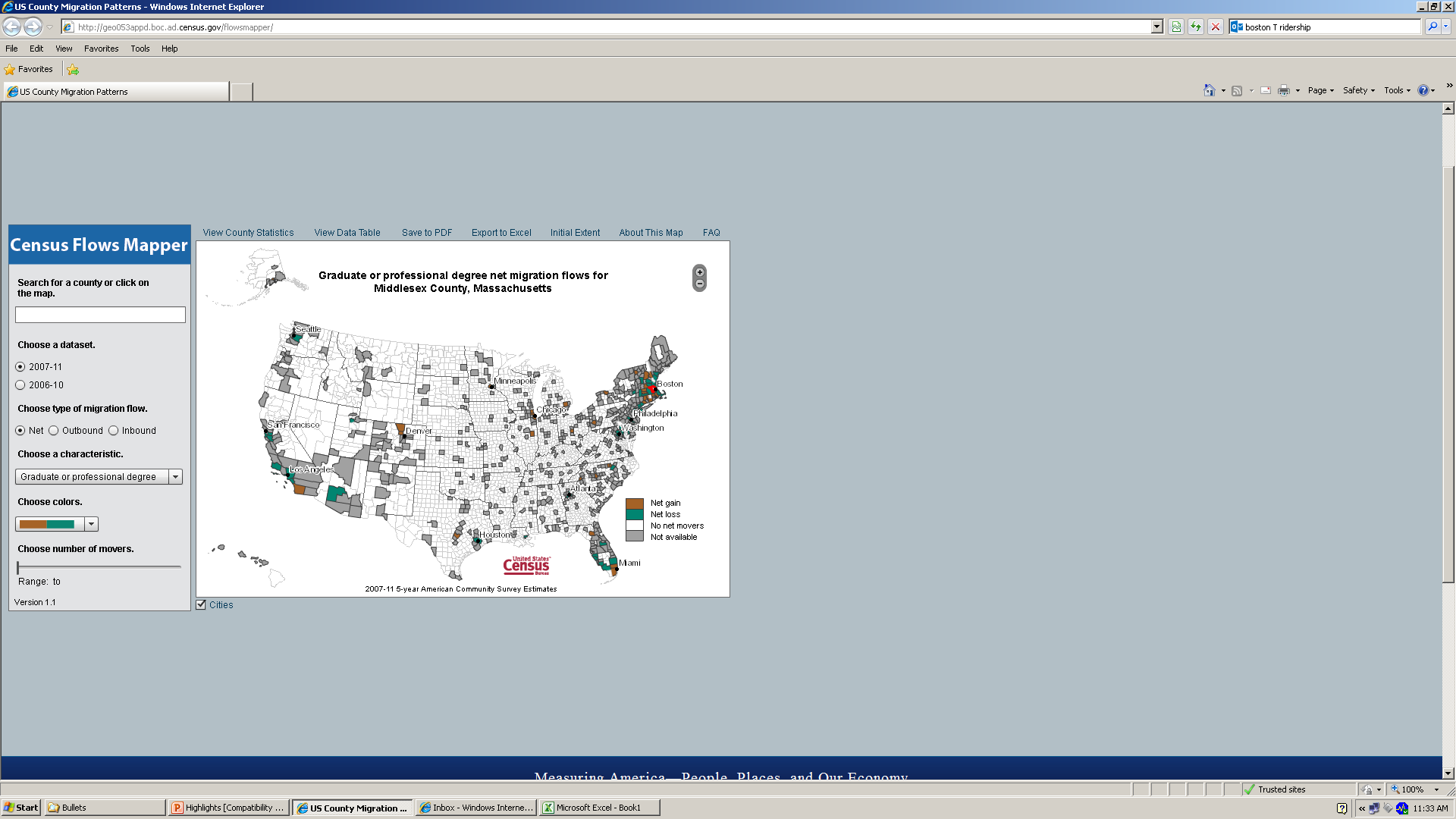 Suffolk County, MA
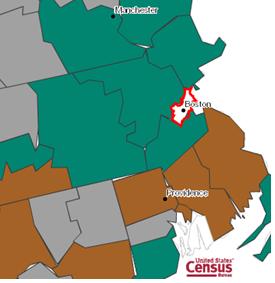 Educational Attainment:  Graduate or Professional
Next, let’s look at Individual Income
Example:  New York County, NYA National View of net Migration Flows for those with Individual Income of $75,000 or More into and out from New York County, NY
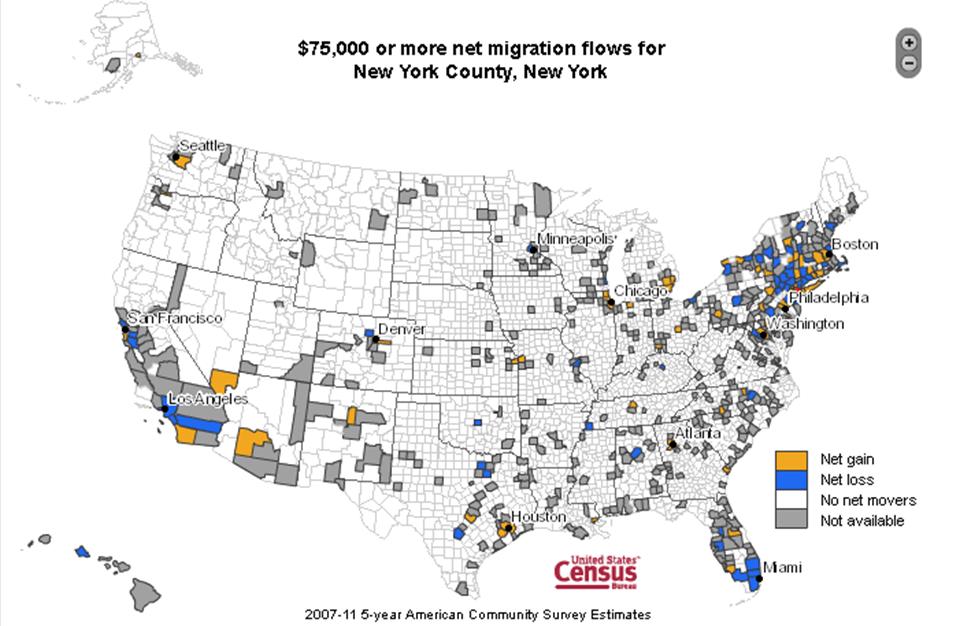 Among Largest Domestic Migration with Individual Income of $75,000 or More(population 15 Years and Over)
Inbound
Outbound
Migrants with incomes of $75,000 or more were moving out of New York County.  Among the largest outflows, was Westchester County, New York (1,340 movers).  Approximately 6.8 percent of all movers from New York County that have incomes greater than $75,000 moved to Westchester County.  
The net flow for this group suggests that Kings County, NY is gaining more affluent individuals from New York County than it is losing.  Movers from New York County to Kings County making $75,000 or more  comprised 17 percent of the total outbound flow while only 10 percent of the inbound flow from Kings County to New York County.
New York County, NY
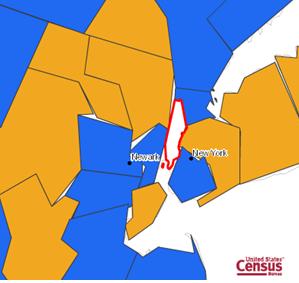 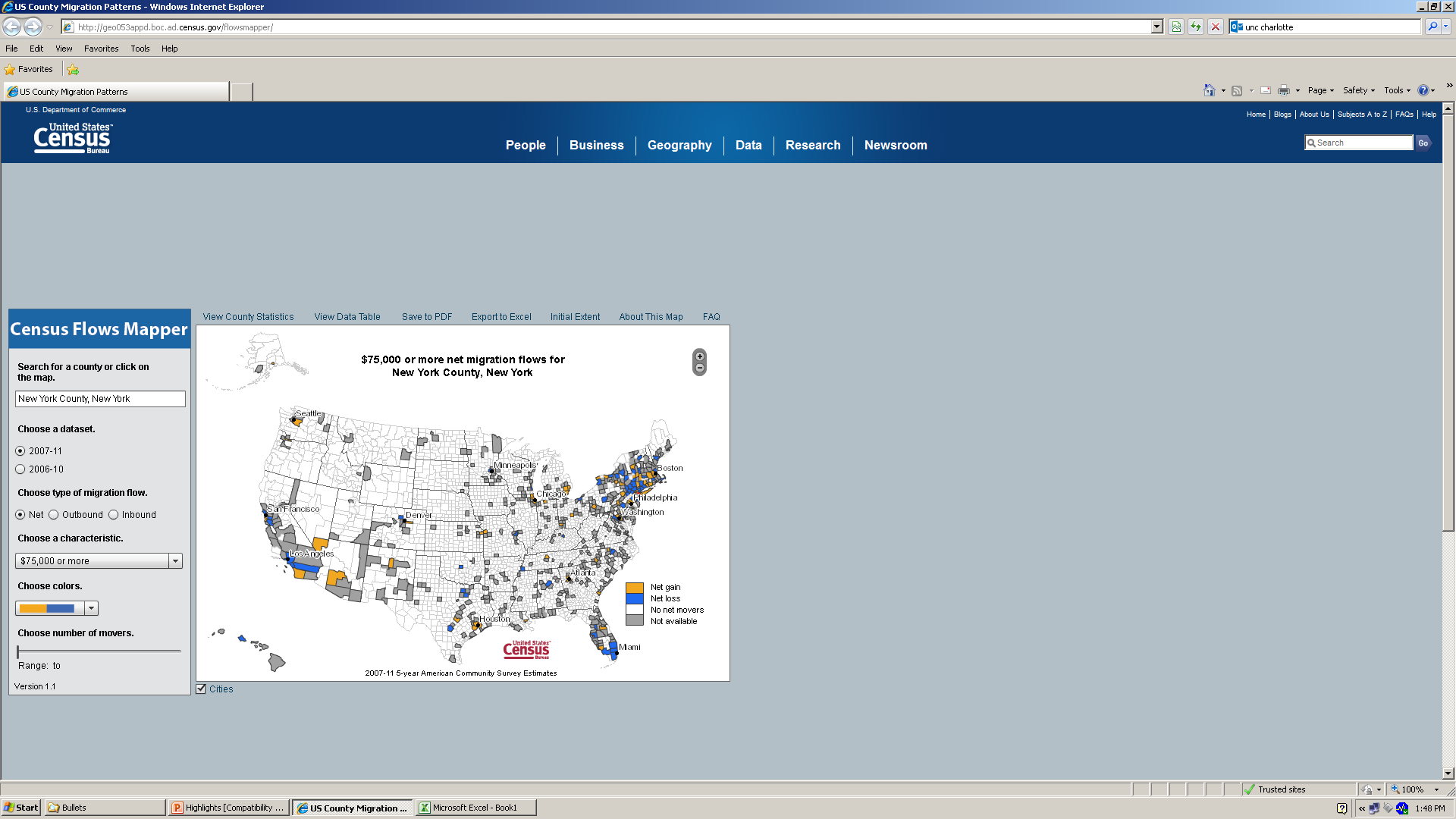 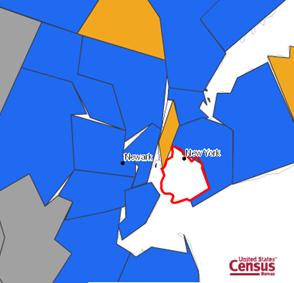 Kings County, NY
Individual Income:  $75,000 or more
Last, let’s look at Household Income
Example:  Los Angeles County, CAA National View of net Migration Flows for those with Household Income of $150,000 or More into and out from Los Angeles County, CA
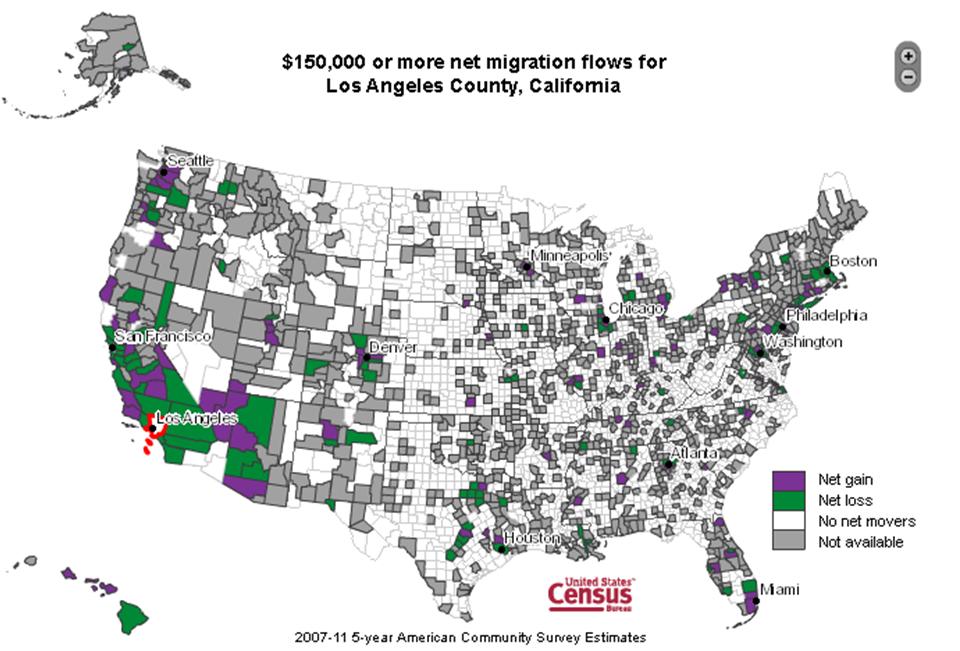 Among Largest Domestic Migration with Household Income of $150,000 or More(population 1 year and over living in housholds)
Inbound
Outbound
Over 26 thousand migrants into Los Angeles County, CA with a household income greater than or equal to $150,000, a little more than 17 percent were from Orange County, CA.  When considering those leaving Los Angeles County, just over 19 percent with household incomes greater than $150,000 left for neighboring Orange County, CA .  This suggests that Los Angeles County is losing more affluent households to surrounding communities.
Los Angeles County, CA
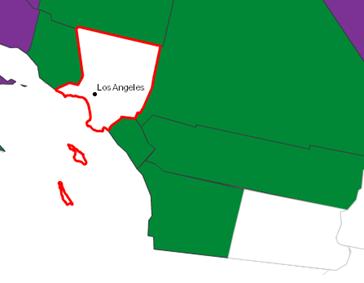 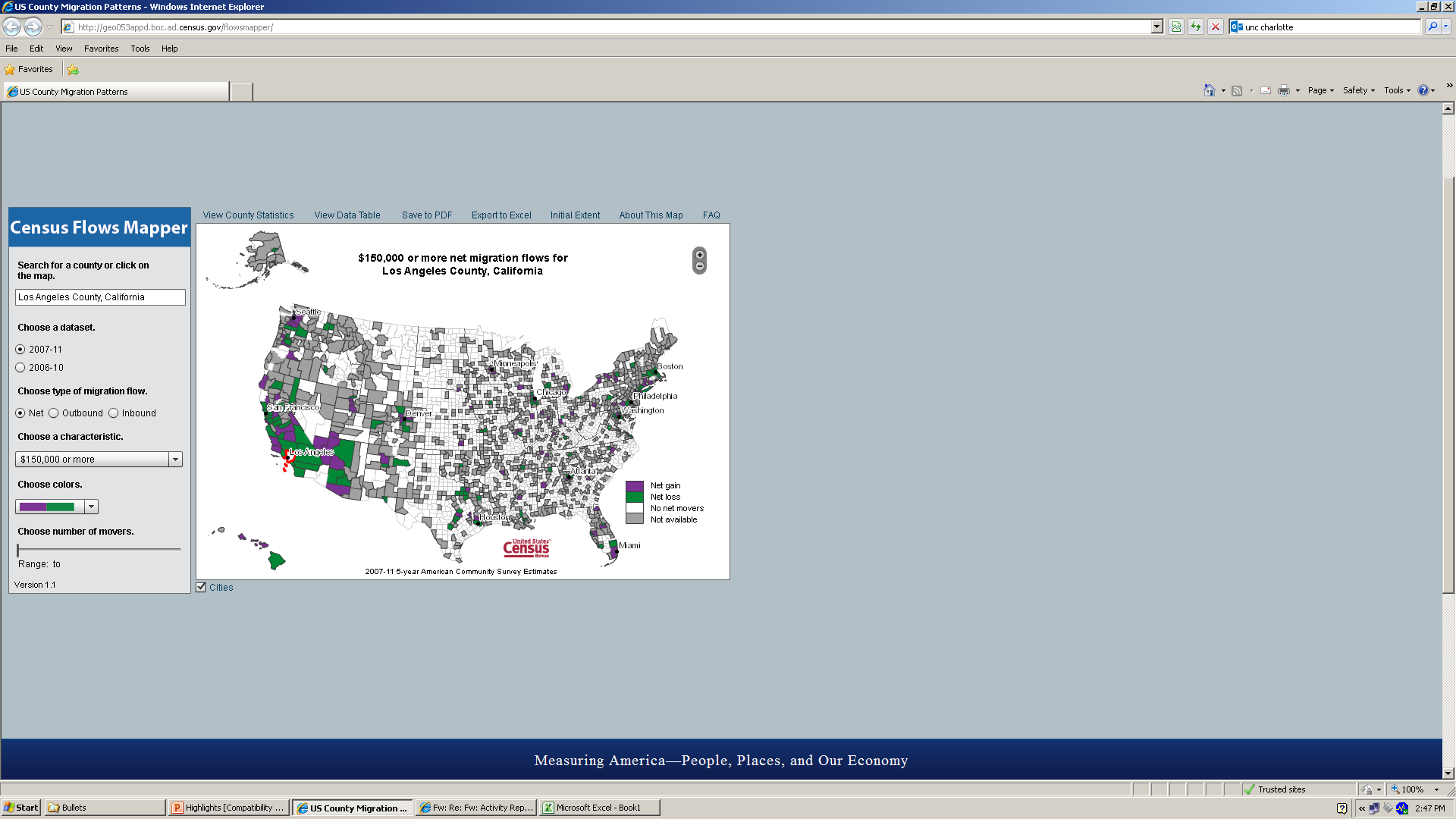 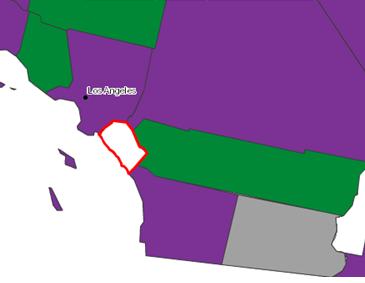 Orange County, CA
Household Income:  $150,000 or more
For more information contact:
         Journey to Work and Migration Statistical Branch 
   (301) 763-2454    sehsd.migration@census.gov 
Link to County-to-County Tables:
http://www.census.gov/hhes/migration/data/acs/county-to-county.htmlLink to Census Flows Mapper:
http://flowsmapper.geo.census.gov/flowsmapper/flowsmapper.html